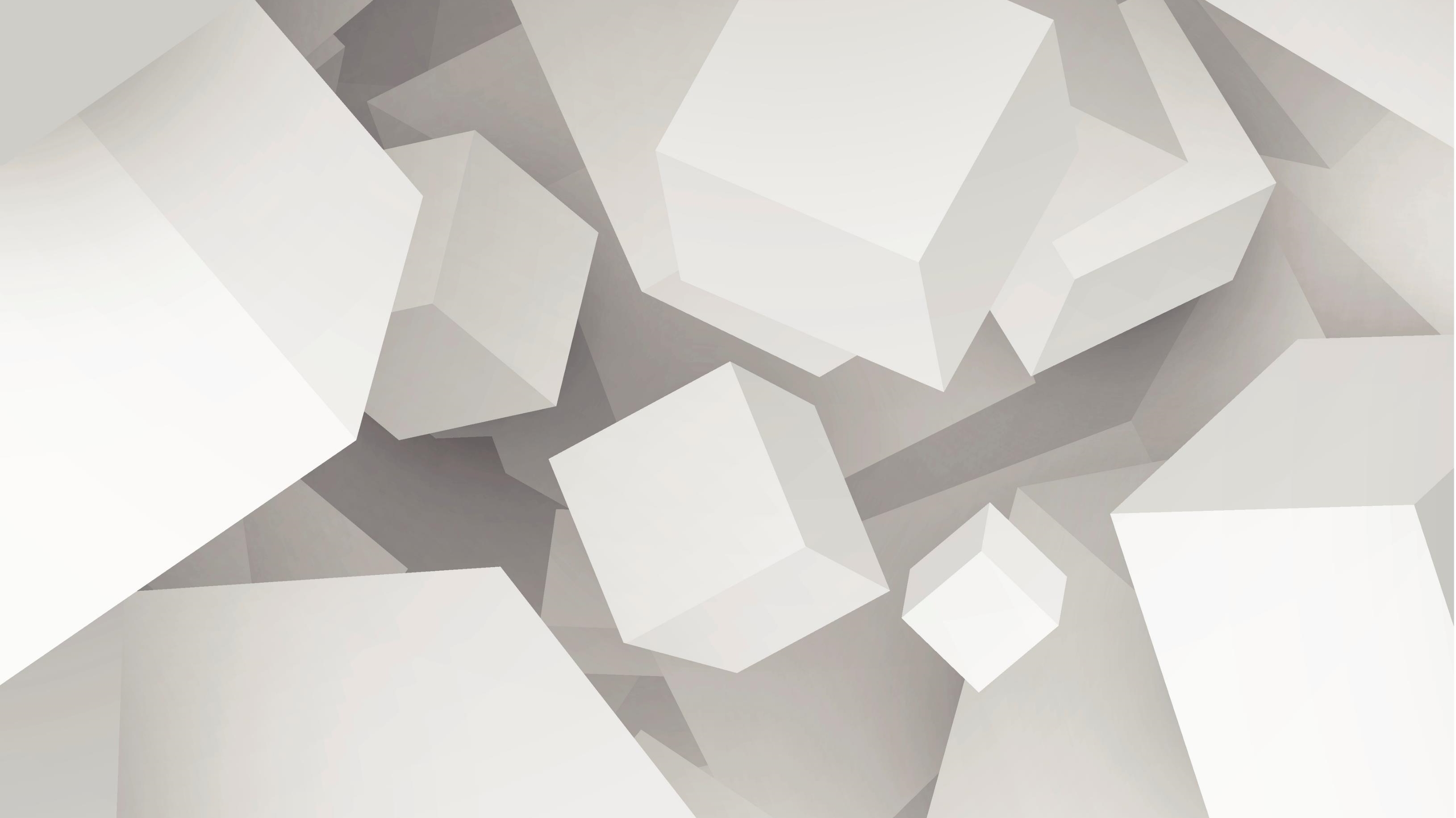 Volume Benda Putar (Metode Cakram)
Luthfiyati Nurafifah, S.Pd., M.Si.
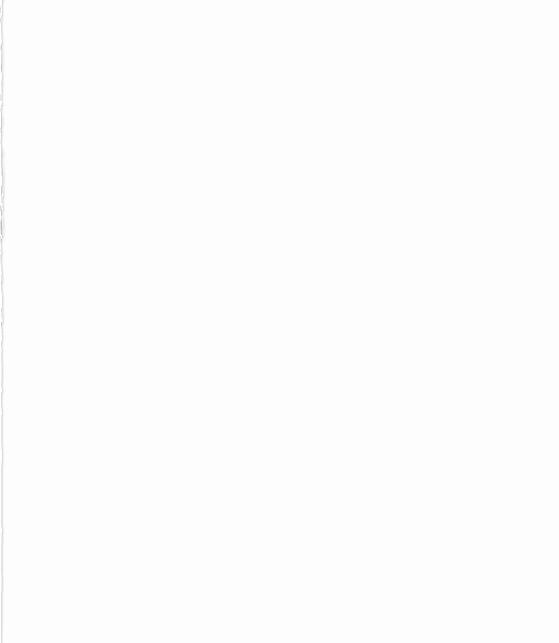 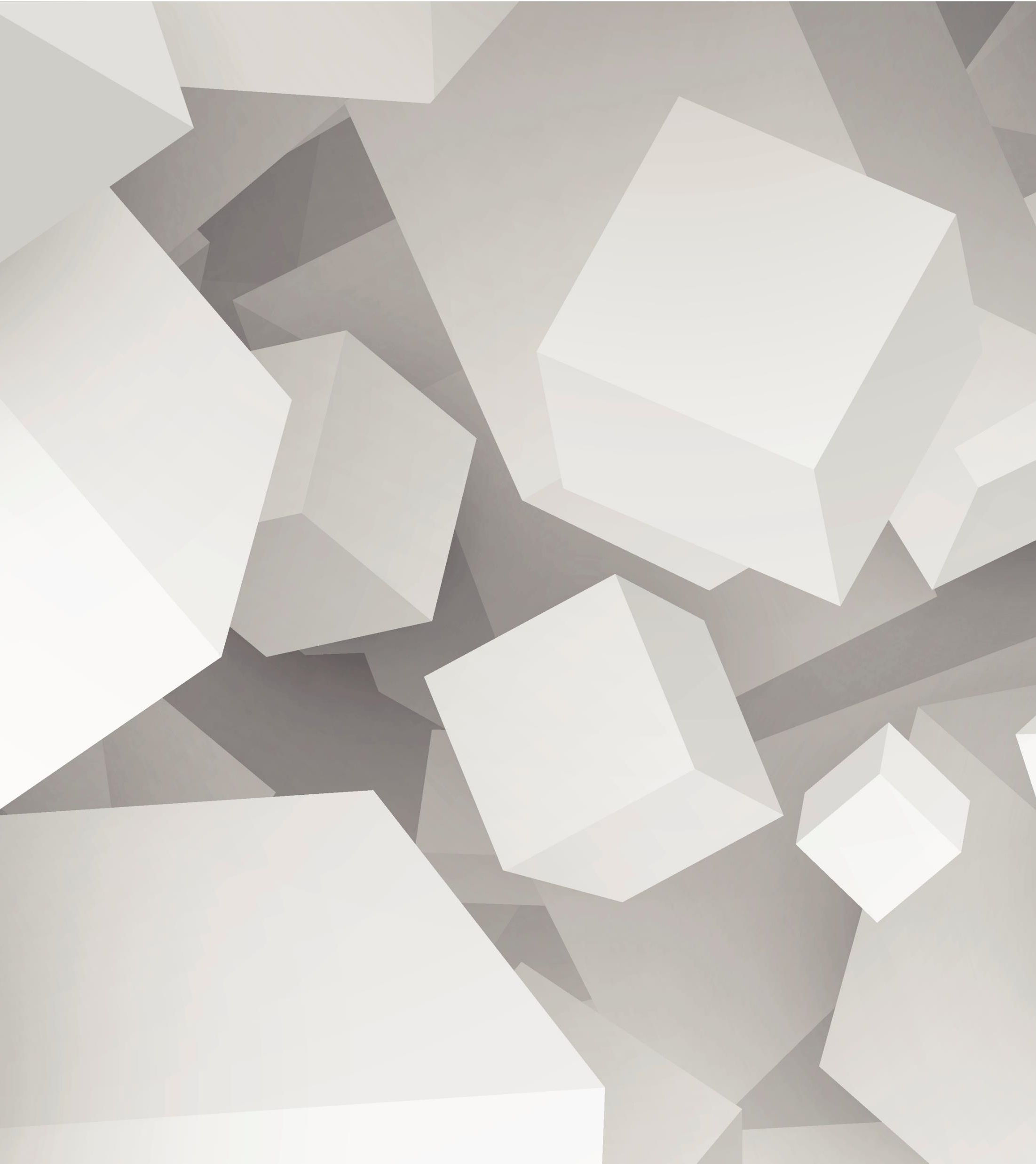 Bahasan:
1. Pendahuluan: Menghitung volume lempengan tabung
2. Memutar daerah dengan luas tertentu terhadap sumbu-X dan sumbu-Y
3. Menghitung volume benda putar dengan metode cakram
4. Exercise
Menghitung Volume Lempengan berbentuk Tabung
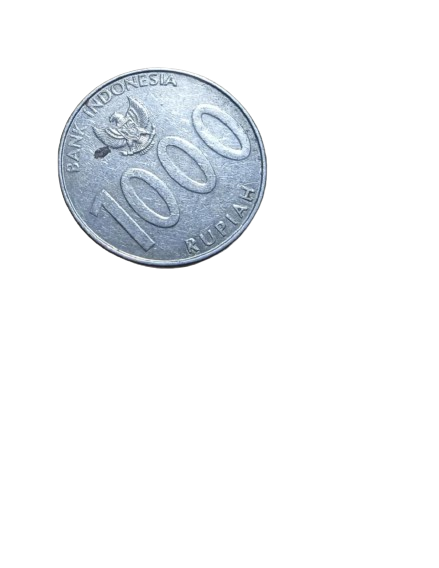 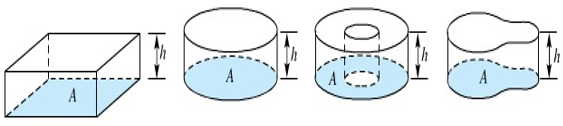 Gambar 1
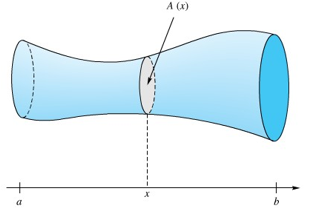 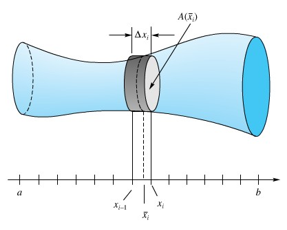 Gambar 2
Gambar 3
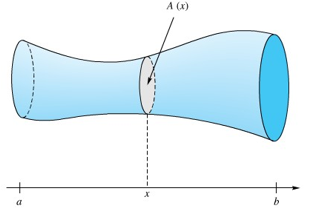 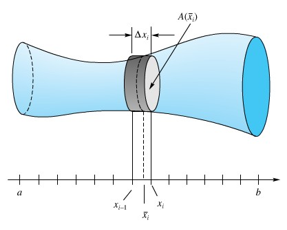 Gambar 2
Gambar 3
Memutar Daerah dengan Luas tertentu terhadap Sumbu-X dan sumbu-Y
Apabila sebuah daerah rata, yang terletak seluruhnya pada satu bagian bidang yang terbagi oleh sebuah garis lurus tetap, diputar mengelilingi garis tersebut, daerah itu akan membentuk sebuah benda putar. Garis yang tetap tersebut dinamakan sumbu putar.
Sebagai contoh, apabila daerah segitiga diputar mengelilingi salah satu kakinya, daerah itu akan membentuk sebuah kerucut (Gambar 4).
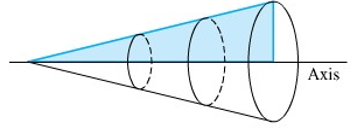 Gambar 4
Memutar Daerah dengan Luas tertentu terhadap Sumbu-X dan Sumbu-Y
Apabila sebuah daerah lingkaran diputar mengelilingi sebuah garis pada bidang lingkaran itu yang tidak memotongnya (Gambar 5), maka diperoleh sebuah torus (ban). Dalam tiap hal, volume benda-benda itu dapat disajikan sebagai suatu integral tentu.
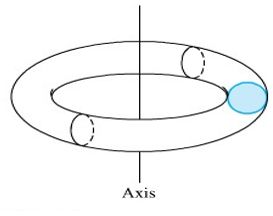 Gambar 5
Menghitung Volume Benda Putar dengan Metode Cakram
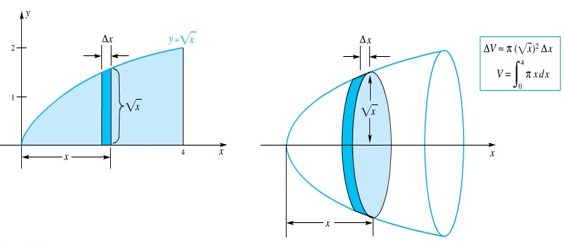 Gambar 6
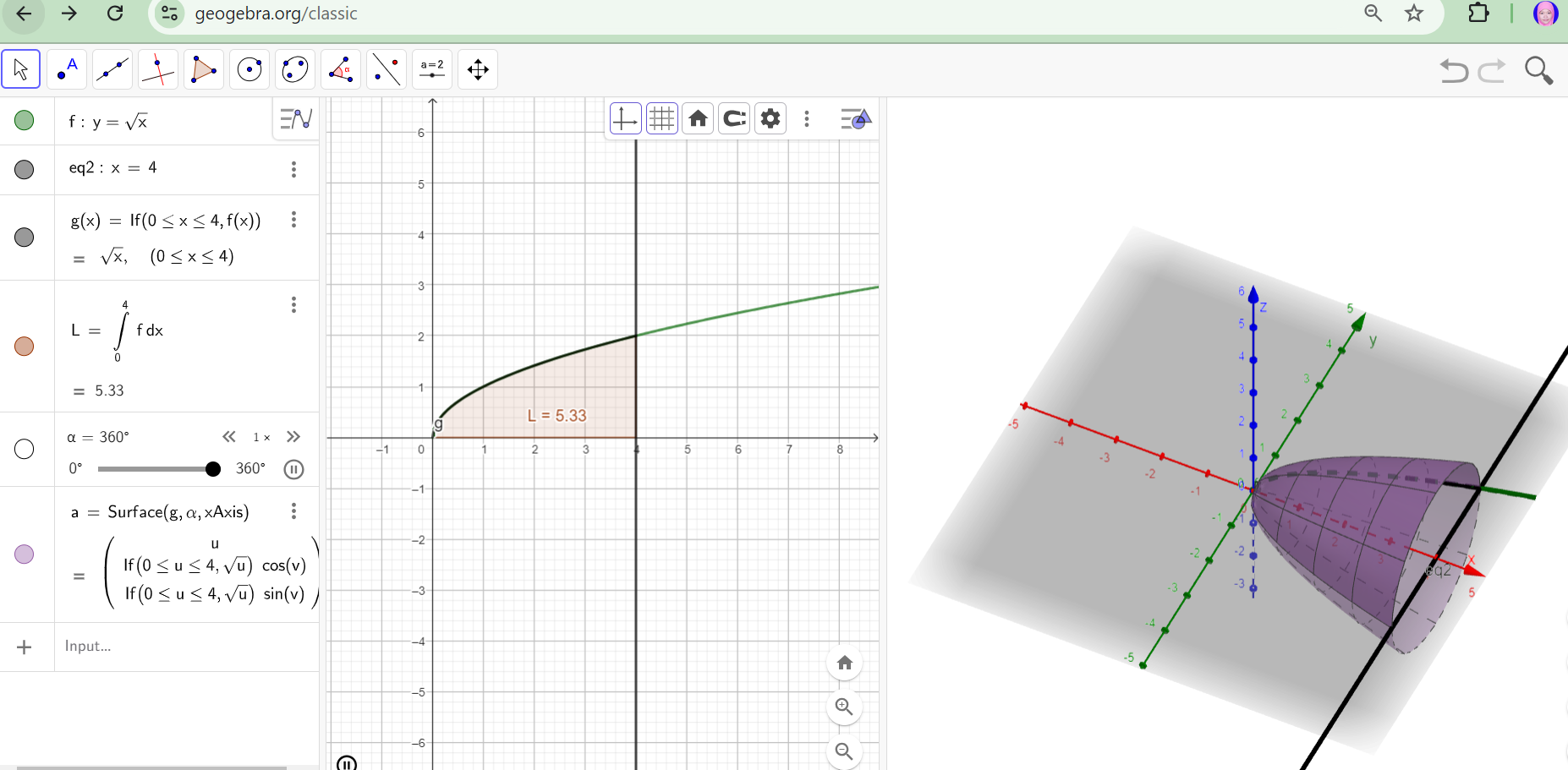 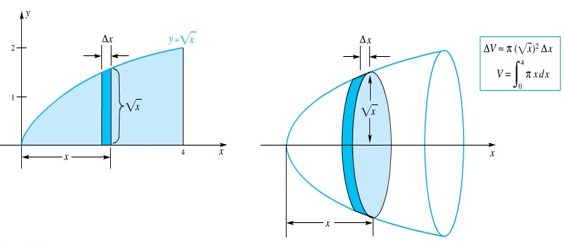 Gambar 6
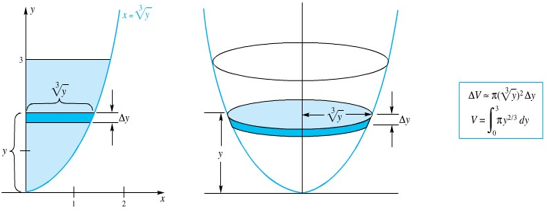 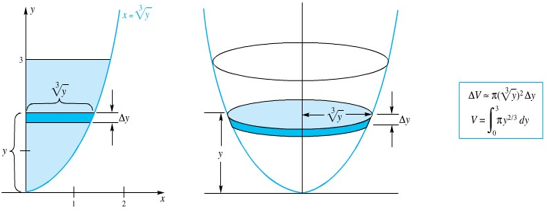 Gambar 7
Exercise
Tentukan volume benda putar yang terbentuk jika daerah yang dibatasi oleh y =4 – x2 , sumbu Y, dan sumbu X diputar 3600 mengelilingi sumbu- X. Sketsa gambar dengan menggunakan cara manual dan geogebra.
Exercise
2. Tentukan volume benda putar yang terbentuk jika daerah yang dibatasi oleh y =2/x , y=2, y=6, dan x=0 diputar 3600 mengelilingi sumbu- Y. Sketsa gambar dengan menggunakan cara manual dan geogebra.